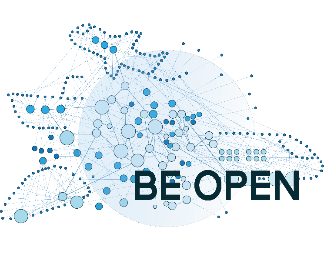 Open Science i transportforskningen – Framtidige virkninger
Faglig arena for datadeling og Informasjonsforvaltning
Anja Fleten Nielsen
Transportøkonomisk Institutt
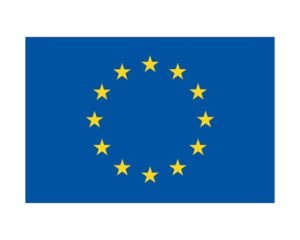 This project has received funding from 
the European Union’s Horizon 2020 Research and Innovation Programme 
under Grant Agreement No 824323 and Grant Agreement No 824350
Impact assessment of Open Science in transport
2
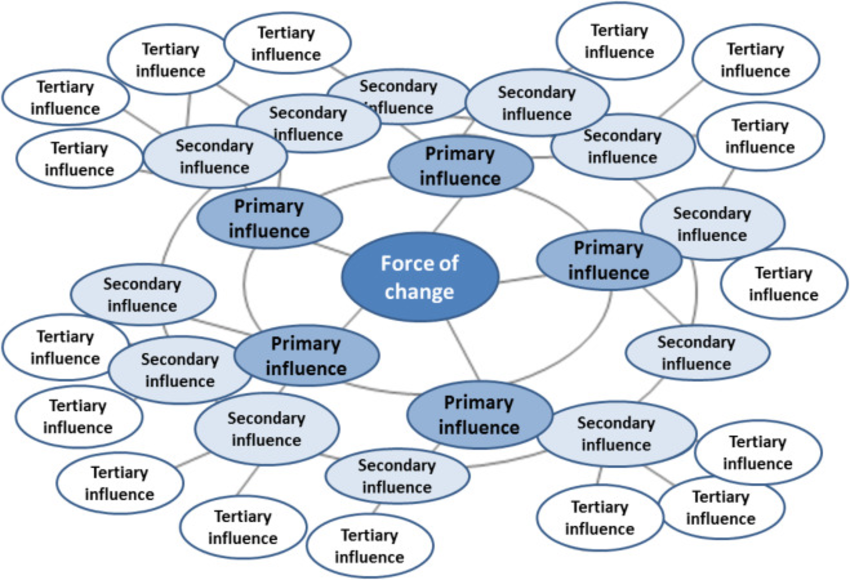 Future wheel
Open Science
4
Economy
More flexible and quick in terms of innovation
Society
Higher availability
Malicious users creating bugs i.e. to infect hardware
Harmfull effects for individuals if GDPR data is hacked
Reduced participation from public in surveys
Smarter solutions for better analysing
Time saving for user -> more economic
Incresed possibilites for researchers with low financial support
Generate more research
Trend: Increased use of open sourse software
Lower security level when handling data
Financial loss for companies
Economy
Multilevel
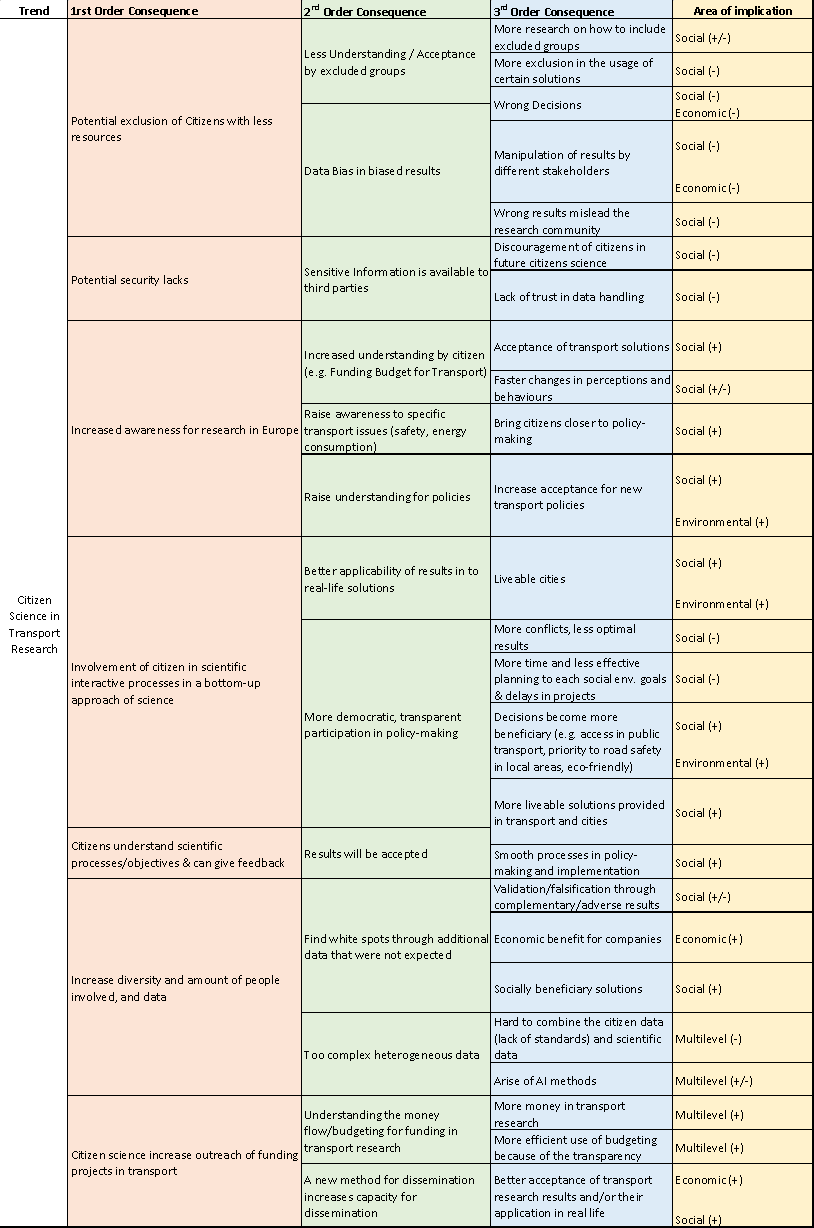 DATA
6
/
General Impacts
7
Transport specific impacts
8
Negative impacts
9
VIDERE LESNING
Rapporten:
https://beopen-project.eu/storage/files/beopen-d53-impact-assessment-of-open-science-in-transport.pdf

TOPOS:
https://www.topos-observatory.eu/
10